Hvis fremtidshistorien inntreffer i 2050, 
Hva betyr det for oss i Brønnøy?
(Noter stikkord. Dere trenger ikke svare på alle. Punktene er kun til hjelp for å få igang praten)
Stor og selvstendig, gruppe 3
Vår historie var:
Spredt bosetning
Vekst i sentrum, nedgang i distriktet
Bedre tjenester – bedre kompetanse
Flere innbyggere (20 000 stk)
Økt ensomhet
Identitet
Oppblomstring
Større og sterkere
Innbyggere
Vekst i sentrum – boligpress
Økt digitalisering
Fos oss som kommune:

Stikkord: Styring og ledelse, arbeidsmåter, kompetanse, samarbeid, arbeidsmåter, tjenesteutvikling, innbyggermedvirkning og lokalsamfunnsutvikling
Lokalt/ regionalt næringsliv
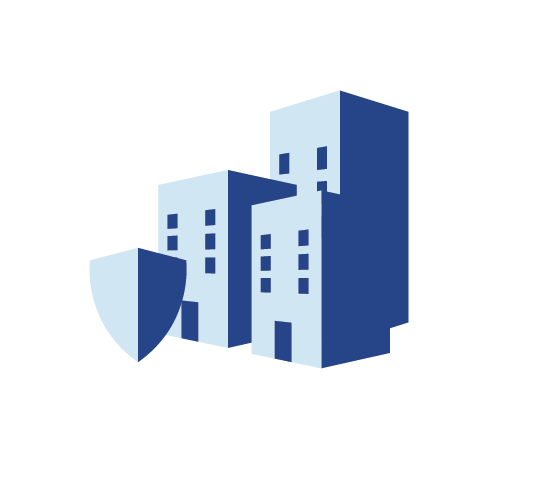 Blir viktigere
Frivillighet
Andre